Islam: fonti e scuole del diritto
Liceo Scientifico “A. Einstein”
A.S.: 2014 / 2015
Classe: 5 ALS
Gruppo di lavoro: Bianchin Ilaria, Pavoni Francesco, Puppo Simone, Scarpin Cosetta, Scuz Selene, Vitale Elisa
2
Il diritto islamico
Islam = religione sociale. I Musulmani devono osservare la Shari’a:
Shari’a (= sentiero, via)
Legge o norma rituale
Volontà divina manifestatasi a Maometto: perfetta e immutabile
Fiqh (= comprendere, capire)
Lettura della Shari’a per arrivarne alla comprensione esatta
Operata da teologi-giuristi esperti attraverso fatwa  scuole giuridiche
3
Fonti della Shari’a
Fonti canoniche:
1. Corano (al-Qurʾān)
2. Sunna (Sunnah)
3. Igma
4. Qiyas

Fonti non canoniche:
5. Uruf
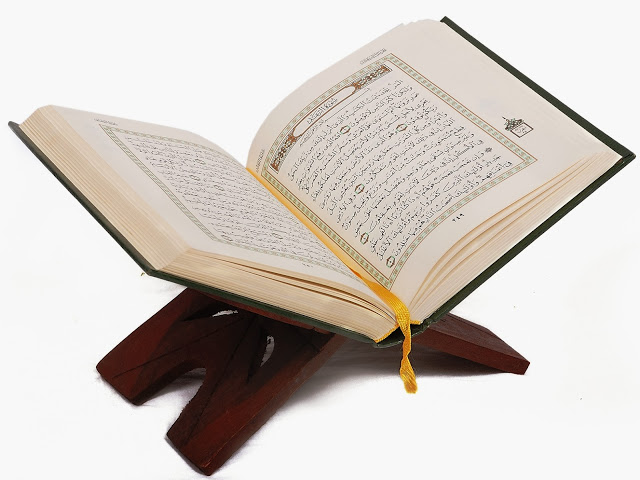 4
1. Corano
Etimologia: Qur’àn = recitazione, lettura
Struttura: 114 sure (capitoli), 6236 versi in totale
Trasmissione: 
Secondo la tradizione: testo ricopiato dal mantello dell’Arcangelo Gabriele
Secondo i fatti storici: testo trasmesso oralmente da Maometto, raccolto su ossa, pelli e pietre 
Lingua: 
Arabo
5
1. Corano
Lettura:
Dovrebbe essere regalato da un musulmano e non acquistato
Dovrebbe essere letto in lingua originale
Dopo la lettura, deve essere lasciato chiuso
Versioni: diverse versioni del Corano con i Califfati  conservazione di un’unica versione (terzo Califfato)
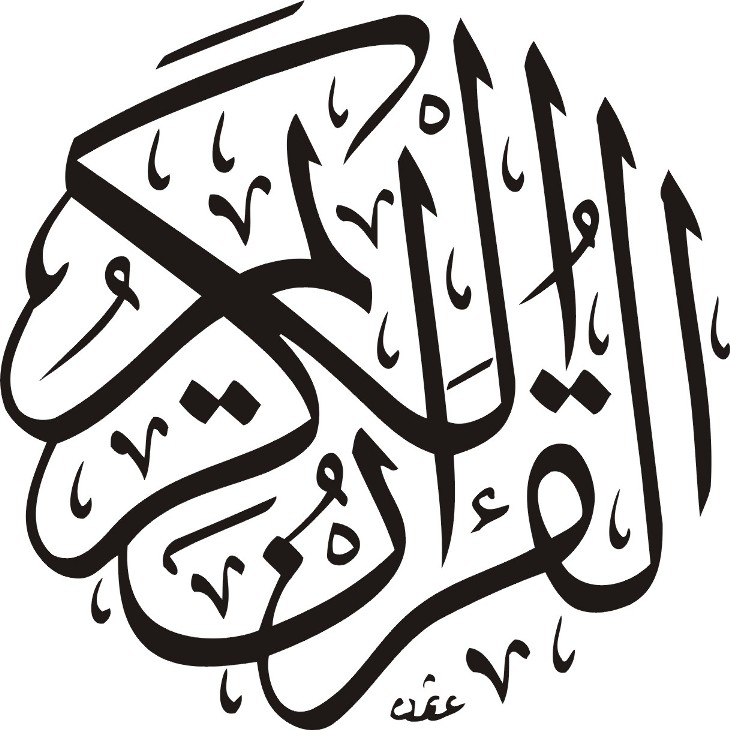 Calligrafia di "Corano"
6
2. Sunna
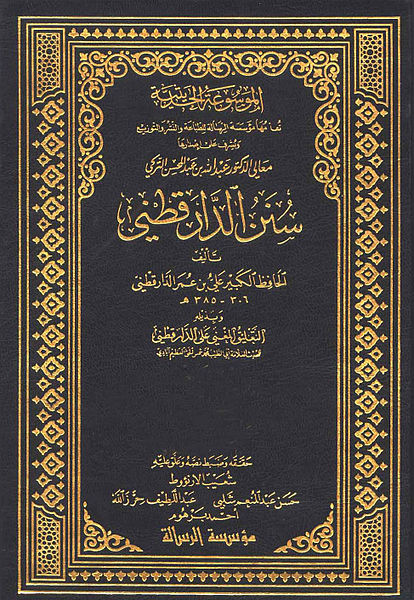 Etimologia: sunnah = pratica di vita
Struttura: 
Sciiti: 3 libri 
Sunniti: 6 libri
Trasmissione:
Trasmissione orale
Hadit: aneddoti, racconti
Contenuto:
Ampliamento del Corano
Detti, fatti e comportamenti del profeta Maometto  esempi da seguire
Sunna del X secolo
7
3. Igma
Etimologia: ijma = consenso [dei dotti]
Che cos’è?
Consenso della umma (comunità di musulmani)
Consenso dato da ulema (dotti musulmani di scienze religiose)  hanno il diritto di pronunciare giudizi
La legittimità dell’Igma è data da un hadit del profeta Maometto  Sunna
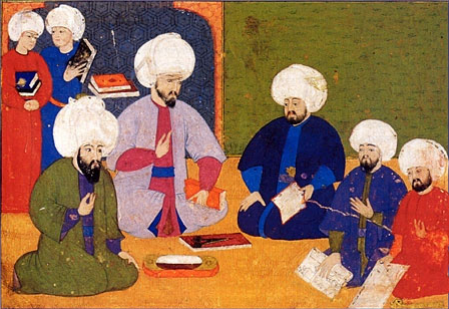 Studenti ulama e maestro di una madrasah (scuola) ottomana
8
4. Qiyas
Significato: qiyas = misura, analogia
Come nasce? 
Espansione islamica dopo la morte di Maometto
Incontro con realtà esterne al Corano: cultura ellenica
Assimilazione del metodo deduttivo
Che cos’è?
Confronto tra Corano e Sunna
Insegnamenti tratti dal fedele attraverso deduzione o similitudine
Quando? Fino al IX secolo d.C.
9
5.Uruf
Etimologia: Urf = conoscere;
Che cos’è? 
Tradizioni e «sapere» di una società.
Usi risalenti a Maometto, non abrogati da Corano e Sunna
Equivalente alla common law
Deve essere compatibile con la Shari’a
Non incluso formalmente nella legge Islamica
Quando? 
Primo riconoscimento da Abu Yusuf
Opposizione di al – Sarakhsi  usi e costumi non posso prevalere su testi scritti
Fino IX secolo d. C.
10
5.Uruf
Applicazione:
Pratiche recenti accettate solo se corrette/giuste per la popolazione (corrette anche per Allah)
Conseguenze: possibile deprecazione o mancata operabilità della giurisprudenza (fiqh)
Autorità:
Stessa autorità della igma
Più autorità del qiyas
11
Scuole giuridiche
632: Morte di Maometto
Dissensi sull’interpretazione del Corano  scuole sunnite e sciite
Sunniti
Sciiti
Fedeli alla Sunna
83 % musulmani
Scuole giuridiche:
Hanafita
Malakita
Safita
Hambalita
Partito/fazione di Ali
10 % musulmani
Scuole giuridiche:
Il diritto è subordinato all’autorità dell’Imam
12
Scuole giuridiche sunnite
Scuola hanafita
Dove? Turchia, Egitto, India, Pakistan, ex URSS
Personaggio di riferimento: Abu Hanifa al-Nuʿman
Caratteristiche: 
Scuola liberale
Concentrata sul comportamento del fedele: ammette cambiamenti alle proibizioni del Corano.

Scuola malakita:
Dove? Maghreb
Personaggio di riferimento: Anas ibn Malik
Caratteristiche: Importanza alla tradizione e ai dotti di Medina
13
Scuole giuridiche sunnite
Scuola safita
Dove? Indonesia, Siria e Africa orientale
Personaggio di riferimento: Mohammed ibn Idris al- Shafiʿi 
Caratteristiche: Restrizione al ragionamento analogico  maggior aderenza alle leggi tramandate

Scuola hambalita 
Dove? Arabia Saudita
Personaggio di riferimento: Ahmed ibn Ḥanbal
Caratteristiche:
Crisi religiosa assoluta fedeltà alle fonti scritte dell’Islam
Ragionamento analogico: casi eccezionali
14
Scuole giuridiche sciite
Il diritto è subordinato all’autorità dell’Imam
Persona che “sta davanti”
Successore di Maometto  rappresentante del Profeta
Isma = “immunità dall’errore”  istituzione di origine divina

Compiti dell’Imam:
Governare la comunità musulmana 
Interpretare i testi religiosi e la legge e cogliere il loro significato
Guidare gli uomini nella vita spirituale (dirige la preghiera pubblica e collettiva del venerdì)
15
Fatwa
Significato: fatwā = parere consultivo
Sentenza religiosa
Richiesta da un qadi (giudice musulmano) per conoscere l’orientamento di una fattispecie giuridica
Emessa da un faqih (esperto di Shari’a) di una scuola giuridica sunnita o sciita
Consiglio riguardante un comportamento
Richiesto da un qadi, da un musulmano o da un non credente
Emesso da un faqih detto mufti 
Qadi e mufti aderiscono alla stessa scuola  fatwa obbligatoria
Qadi e mufti non aderiscono alla stessa scuola  fatwa = parere.